Scaling of Majorana Zero-Bias Conductance Peaks
F. Nichele, A.C.C. Drachmann, A.M. Whiticar, E.C.T. O’Farrell, H.J. Suominen, A. Fornieri, T. Wang, G.C. Gardner, C. Thomas, A.T. Hatke, P. Krogstrup, M.J. Manfra, K. Flensberg, and C.M. Marcus, PRL 119, 136803 (2017)
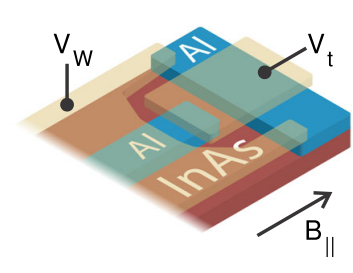 Kris Cerveny
26.01.2018
Friday Group Meeting Talk
[Speaker Notes: Logo of PASPS9 conference]
Introduction
Motivation:
Interesting device integrating 1D physics in 2D architecture
Zero-bias peak scaling compatible with Majorana zero modes (MZM)
Excellent overview of analysis for MZM physics
Addresses discrepancy between experiment and theory of zero-bias peaks
2
Basic Majorana Recipe
1D wire
Spin-orbit interaction
Superconductivity
Magnetic field
mimics spinless p-wave superconductor
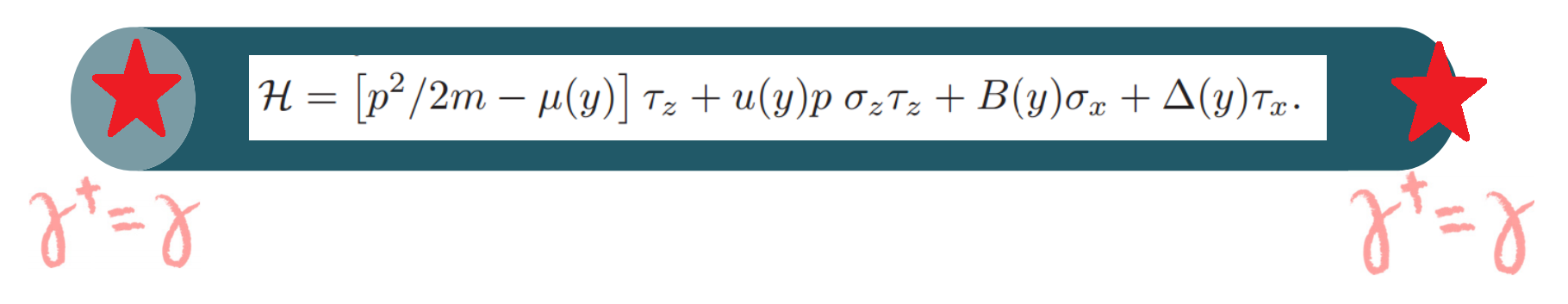 3
Majorana Schematic
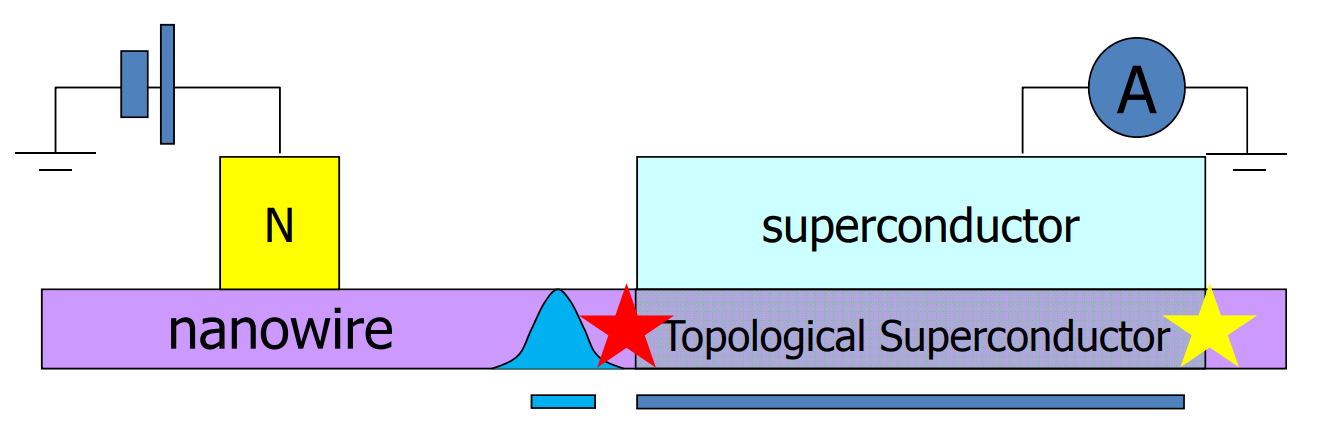 4
Device
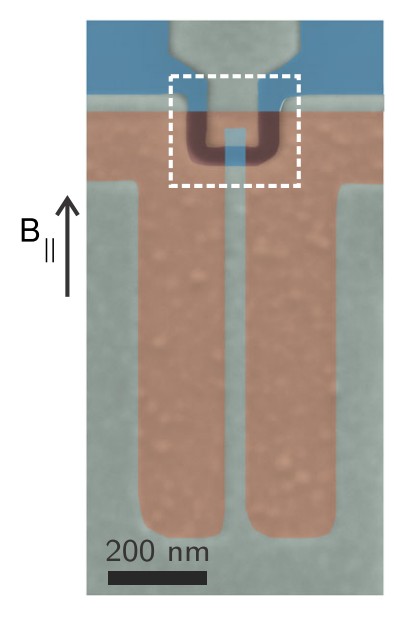 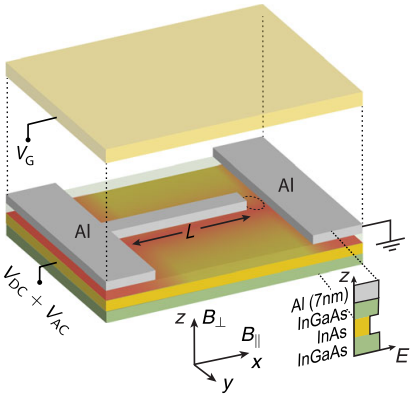 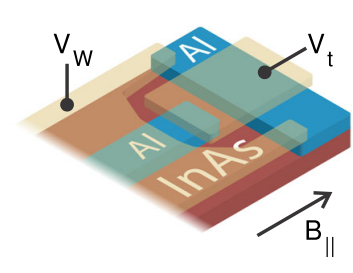 [1] H.J. Suominen et al., PRL 119, 176805 (2017)
5
Zero-Bias Peaks
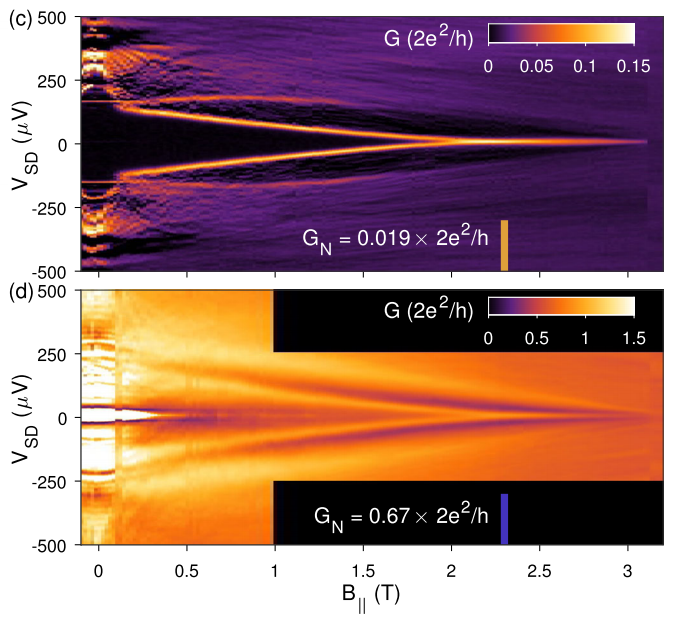 Coalescing of ABSs to ZBCPs
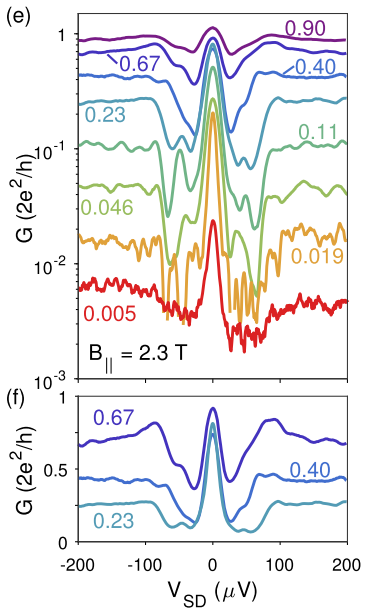 6
Anglular Dependence
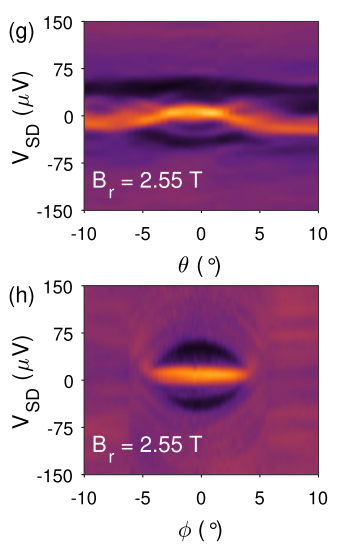 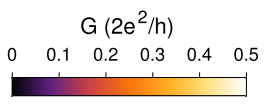 7
Temperature Scaling
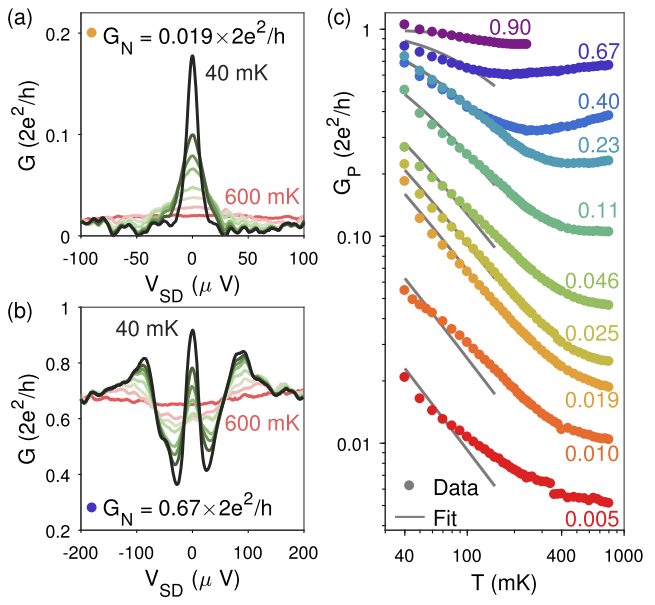 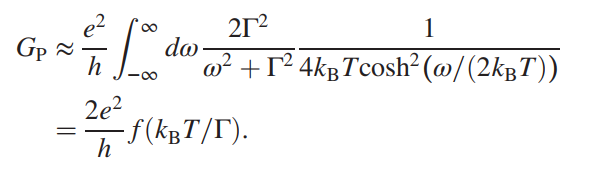 8
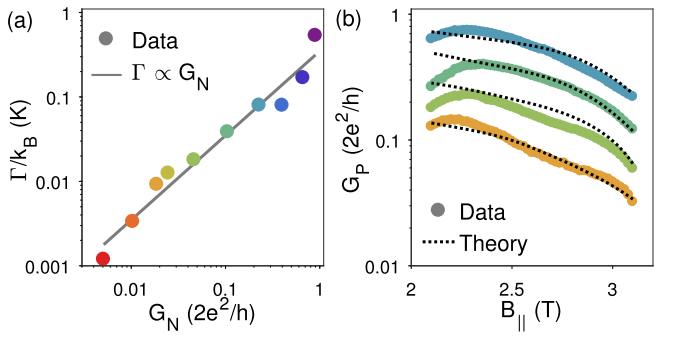 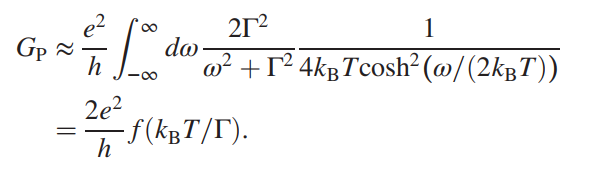 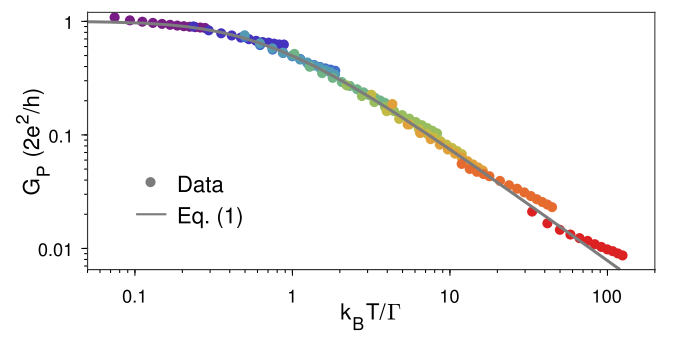 9
Trivial or Topological?
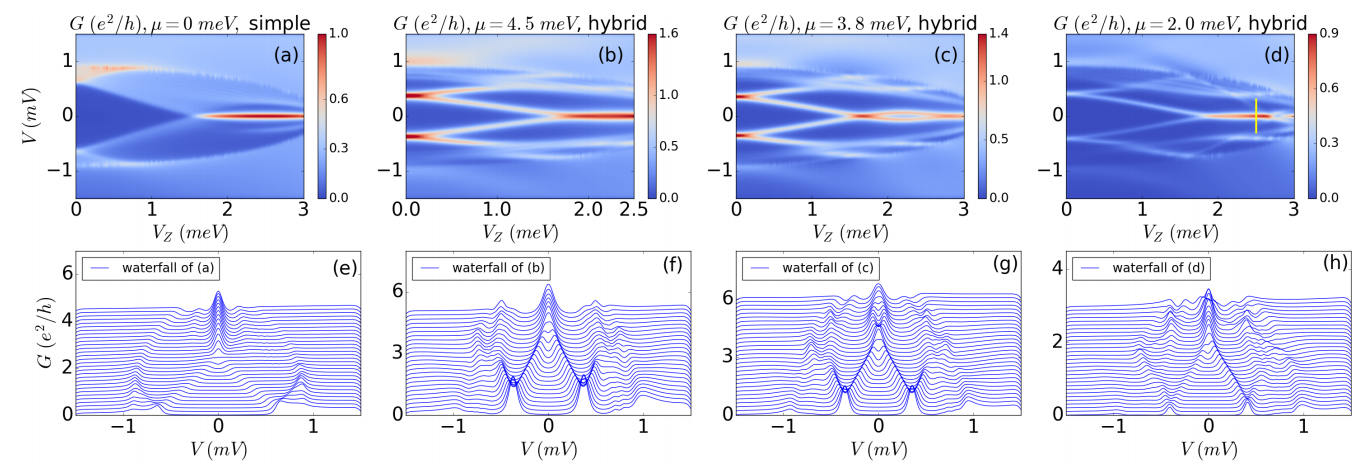 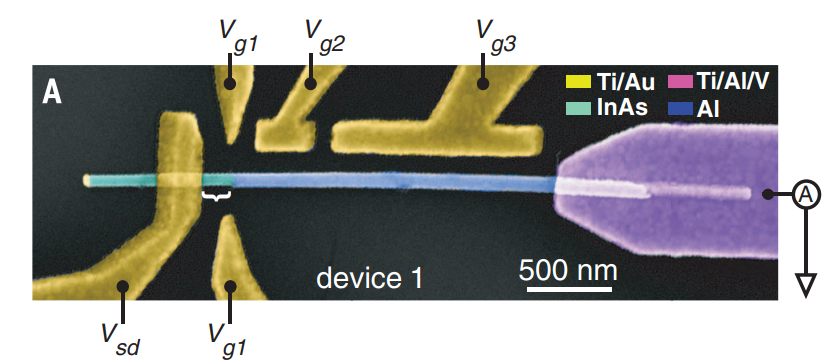 Topological quantum critical point separating trivial and topological phases:
[2] Liu, Sau, Stanescu and Das Sarma, PRB 96, 075161 (2017)
[3] Deng et al., Science 354, 6319 (2016)
10
Thanks for listening!!
11
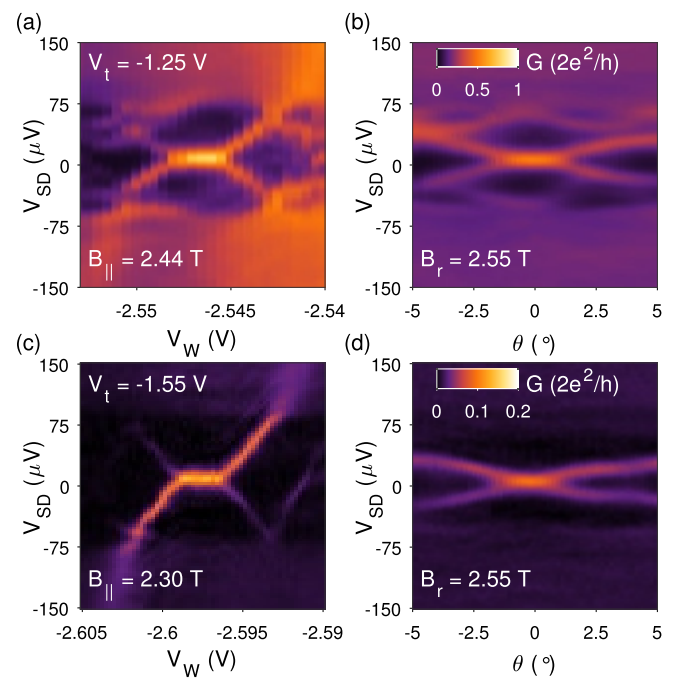 12
Topological Gap
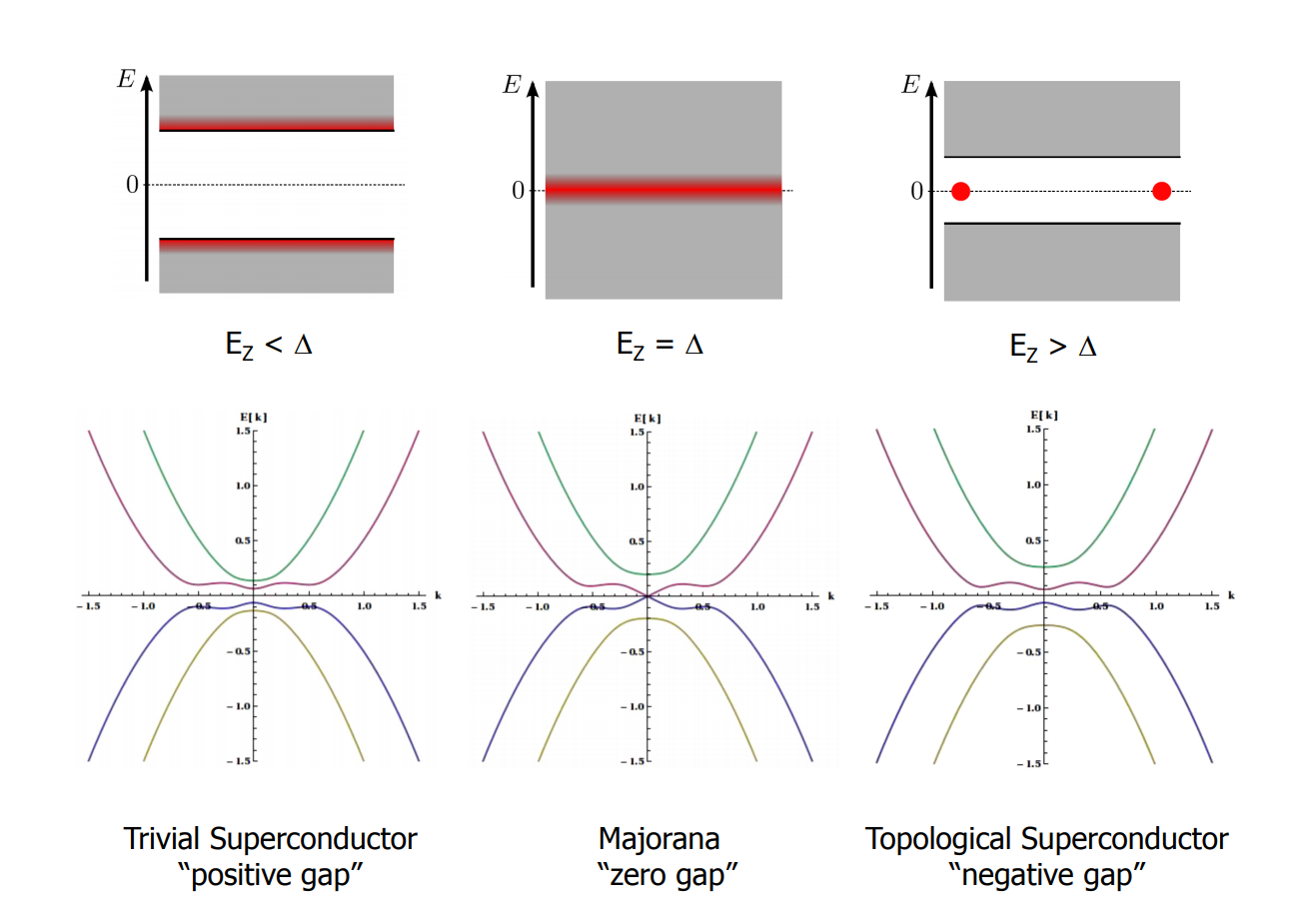 13